UAA Spirit Quest
By Kevin Bartlett







Supervisor: Kenrick J. Mock
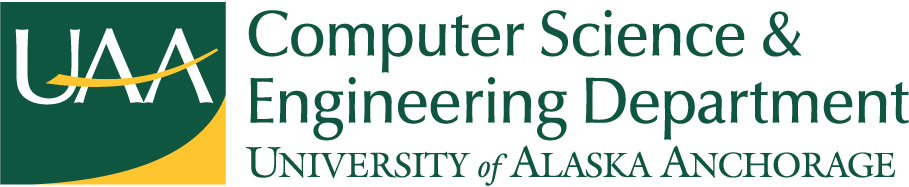 What's The Point?
Gamify Student Success at UAA
What's Gamification?
The use of game design techniques to increase interest, motivation, and engagement of a user in contexts other than gaming.
How Does That Work?
All work and no play makes Jack a dull boy
All work and no play makes Jack a dull boy
All work and no play makes Jack a dull boy
All work and no play makes Jack a dull boy
All work and no play makes Jack a dull boy
All work and no play makes Jack a dull boy
All work and no play makes Jack a dull boy
All work and no play makes Jack a dull boy
Copyright 1981 Lucasfilm Ltd.
The Team
Project Manager, Concept and Gameplay Design: Jennifer Stone
Artwork: John Cripps
Software: Kevin Bartlett, Kenrick Mock

Development Team meetings in two week iterations.
Monthly meetings with entire team.
Development Method
Waterfall
Collect Requirements
    Game Logic Design and Testing
        Database Design and Testing
            GUI Design and Testing
                Mobile Version Design and Testing
                    Further Testing and Pilot Study
                        End of Spring Cycle
Requirements
Database to save/load game progress of each User.
Web technologies to implement game logic.
Web technologies to implement a graphical UI.
Rewards in the form of Spirit (points) and virtual Badges (achievements).
Solutions
Database: MySQL
Game logic: PHP/JQuery/JavaScript
GUI: PHP/JQuery/JavaScript/HTML/CSS
Rewards: Awarded with Web tech above.  Saved into MySQL databse.
Testing Methodology
Small Unit Tests (series of assertions).
No use of PHPUnit.
No Test Suite.
Mostly Hands-On Testing for the UI.
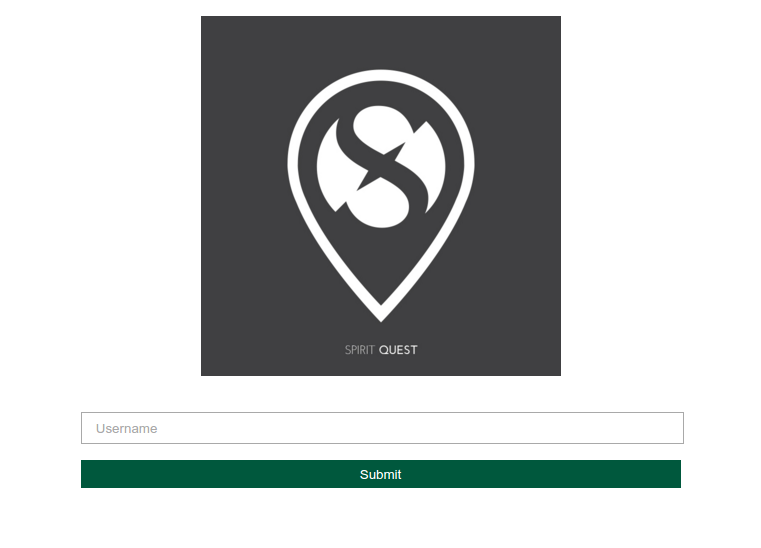 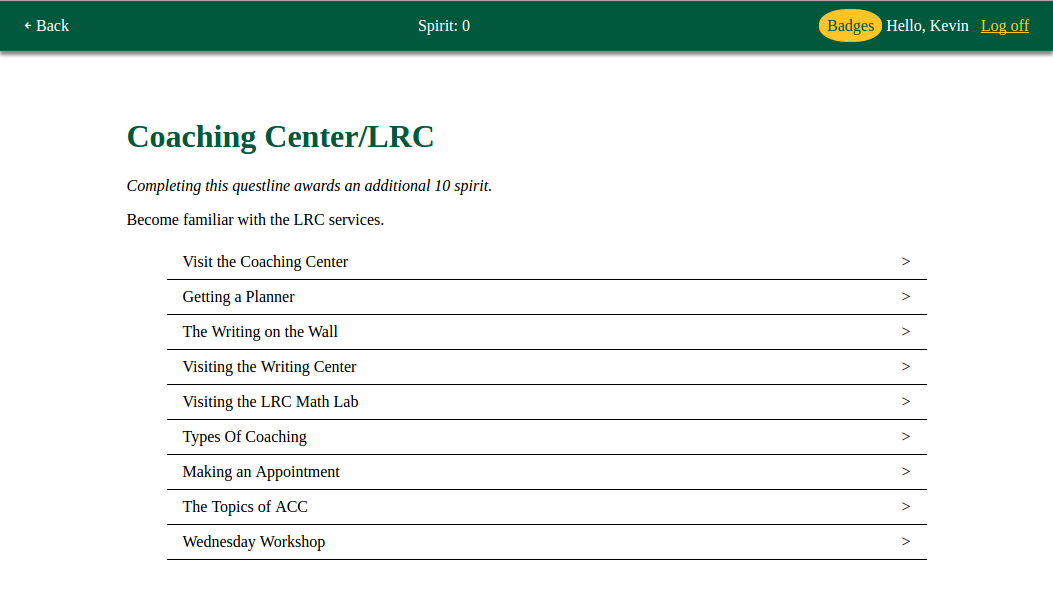 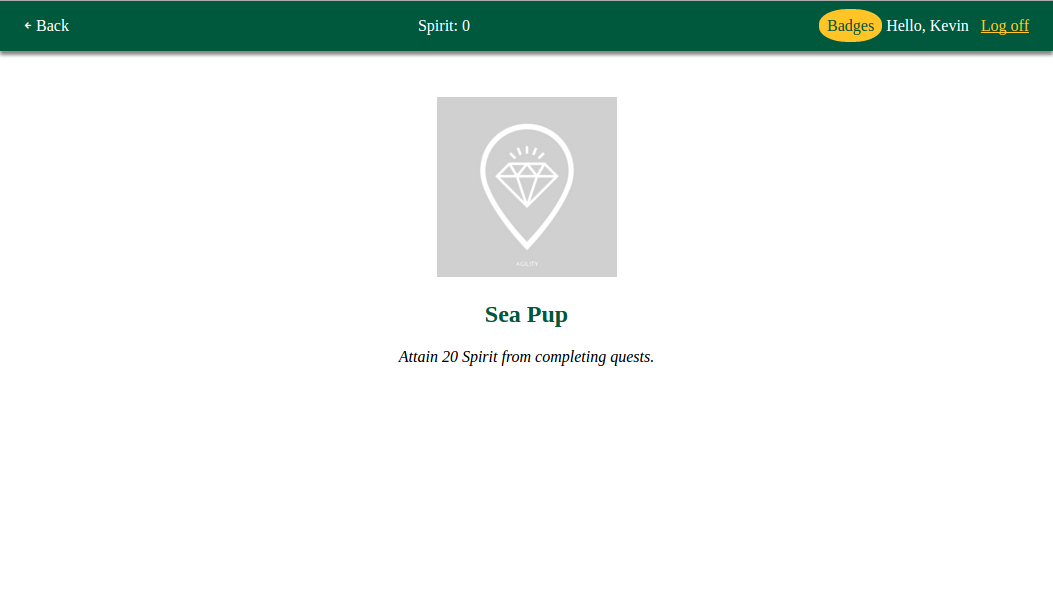 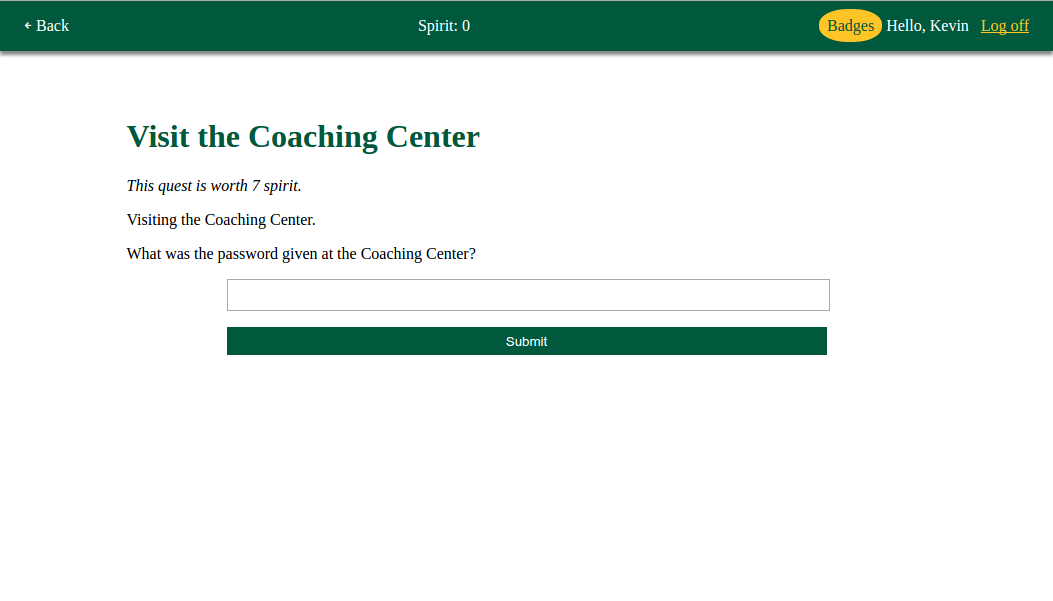 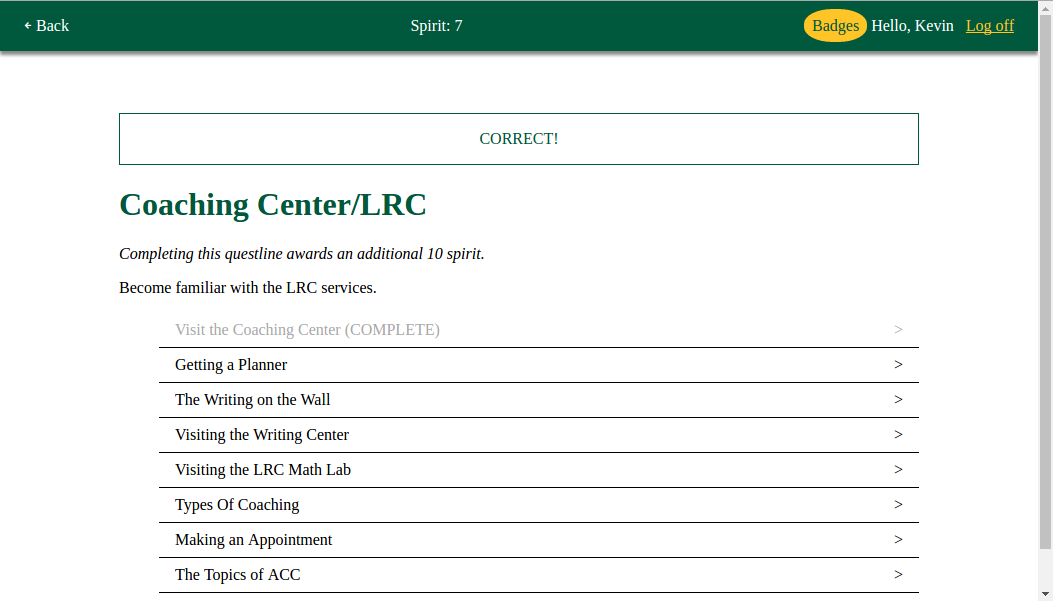 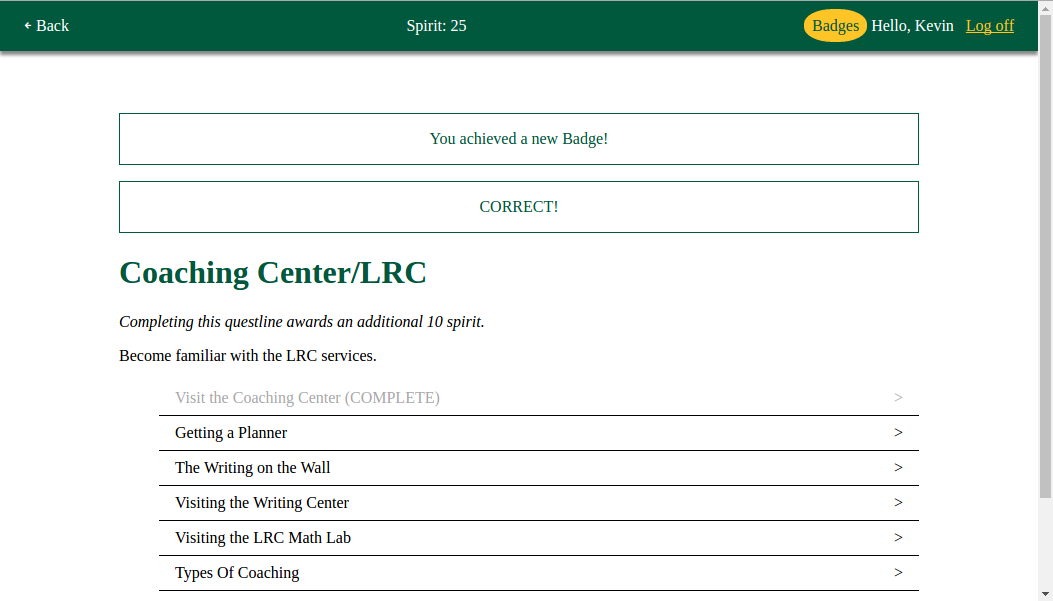 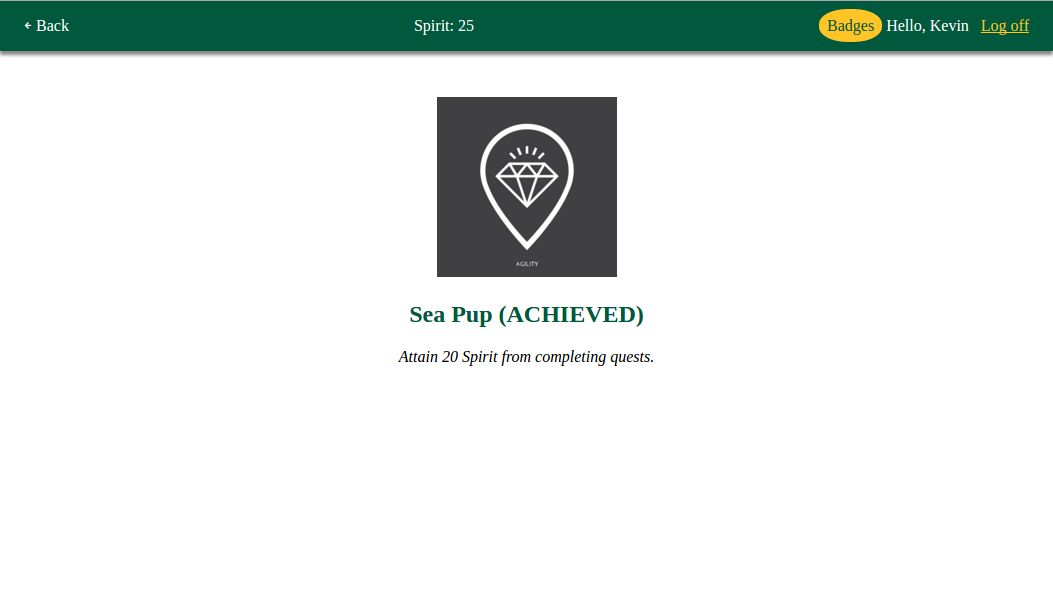 To be continued...
Questions?
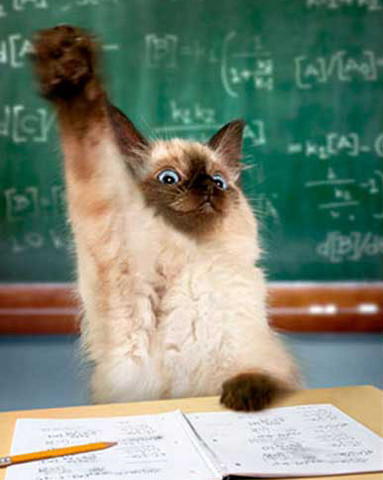 Author unknown, Image retrieved from: https://anadventureinfindingbalance.com/2013/05/31/travel-fashion-packing-for-europe/